Белки
Команда «Альфа»
1.
2.
3.
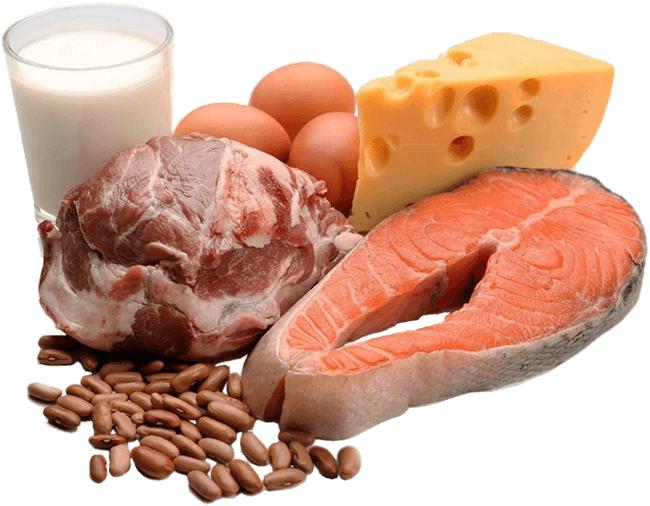 НАЗНАЧЕНИЕ БЕЛКОВ
Белок является важным строительным материалом нашего организма. Из него состоит каждая клетка организма, он входит в состав всех тканей и органов. 
Помимо строительной функции, белок также может являться источником энергии
Продукты богатые белками
Продукты богатые белками
Продукты богатые белками
Продукты богатые белками